Modelling mortality dynamics 
in human populations
Dr Bakhti VasievDepartment of Mathematical Sciences

Healthy Living and Ageing, Liverpool, 26th July, 2017
Overview
Introduction: definitions and mortality laws
Gompertz law
Compensation effect
Late-life deceleration
Model of heterogeneous populations
Description of the model
Fitting to actual data
Modelling evolution of mortality
Evolution of subpopulations
Homogenisation of population
Future research
Definition of Mortality
Gompertz Law of Mortality
Actual mortality data
Data for 1990			Data for 2000
	m0=8.86*10-5, β=0.09		 m0=1.76*10-5, β=0.10
			Swedish period data from
		    Human Mortality Database:  http://www.mortality.org
Compensation Law of mortalityor Late-Life mortality convergence
Comparing the mortality dynamics in different populations of the same species indicates (Strehler and Mildvan, 1960) that: 
High initial mortality is compensated with low rate of aging. 
Low initial mortality is compensated with high rate of aging.
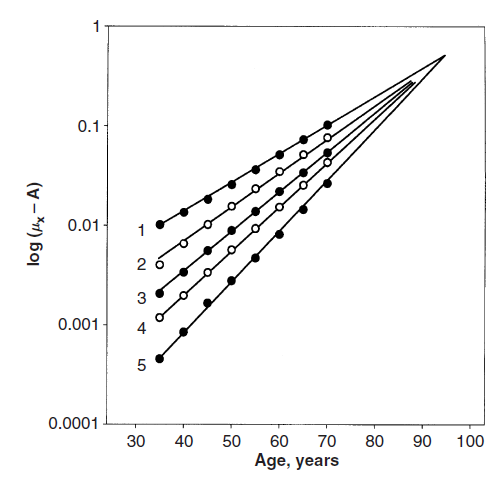 From Gavrilov and Gavrilova (2006)
[Speaker Notes: 1. India, 2. Turkey, 3. Kenya, 4. England and Wales, 5. Norway]
Late-life mortality deceleration
Observations at extreme old ages:
1) Deceleration              2) Level-off (plateau) 3) Decline                        4) Fluctuations
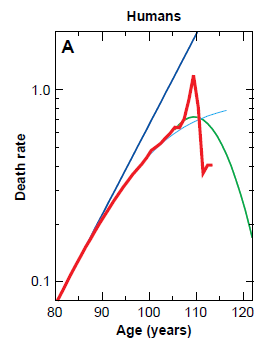 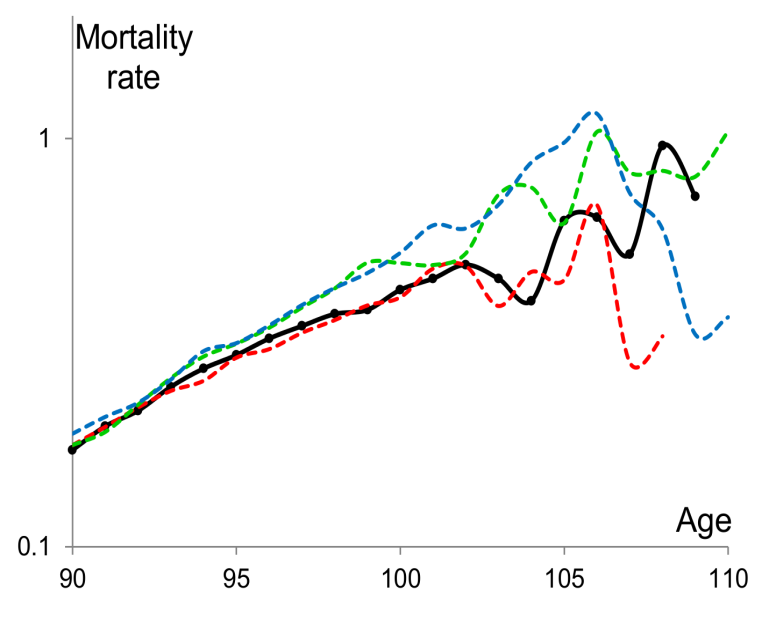 From Avraam et al. (2013)
From Vaupel et al. (1998)
Model of heterogeneous populations
Fitting heterogeneous model to actual data
Best fit is given by four-subpopulation model
Heterogeneous model is fitted to the Swedish period mortality data for the year 1900 (panel A) and the year 2000 (panel B).
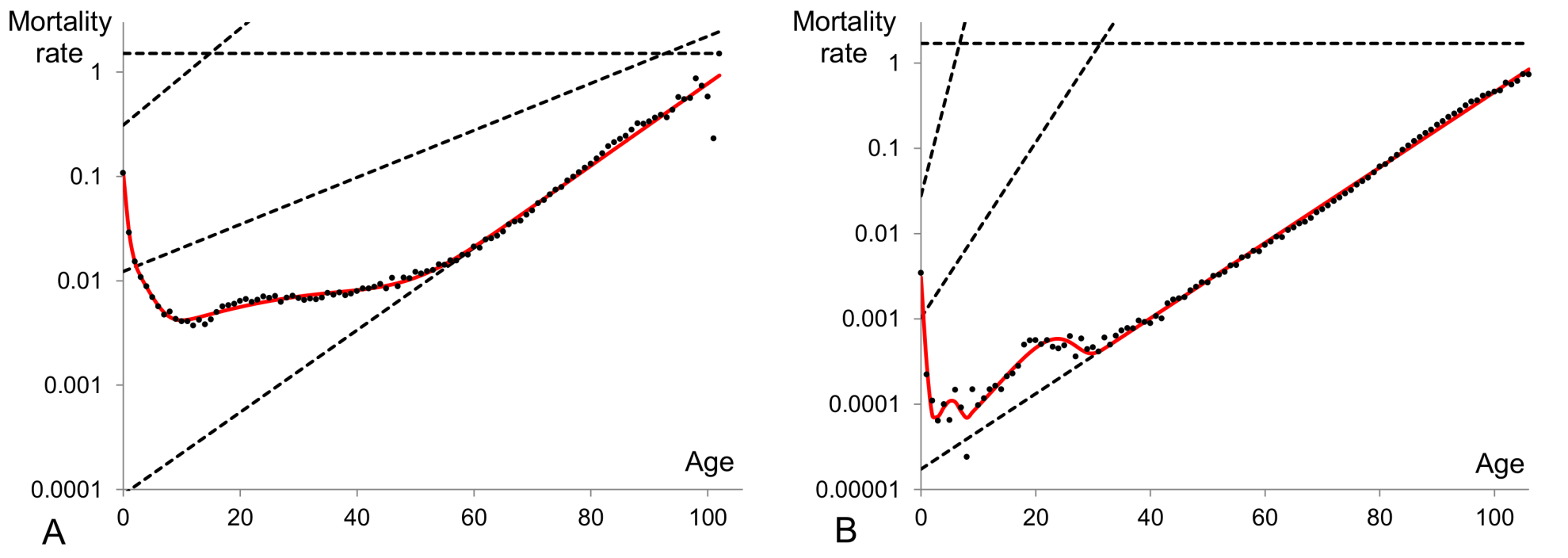 Evolution of mortality in terms of 4-subpopulation model
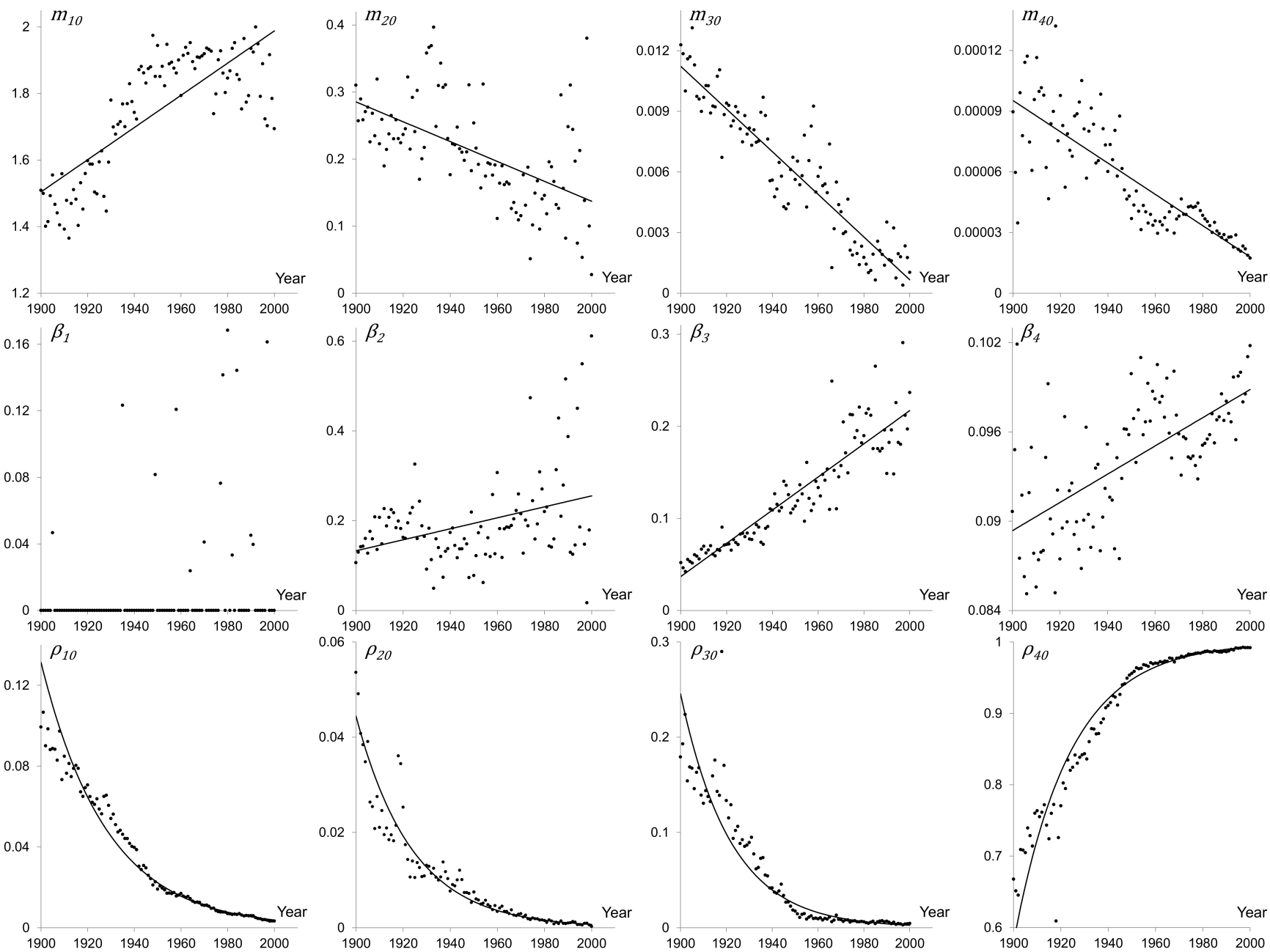 Evolution of mortality over 20th century in Sweden
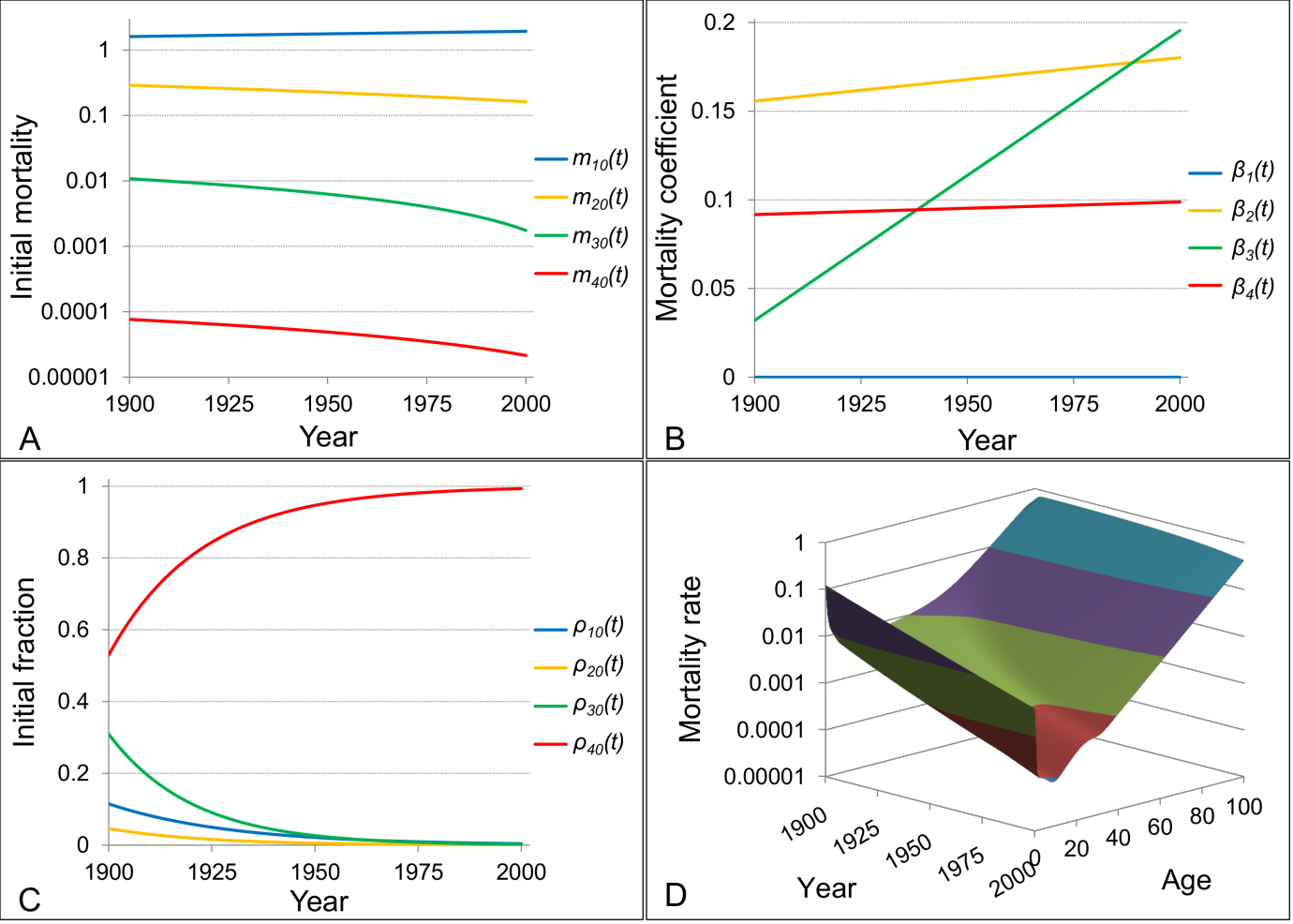 Time-evolution of mortality dynamics in the mathematical model of heterogeneous population
Reduction of Swedish mortality within one century
Decline of mortality due to: 
changes in the structure of the population (homogenization) 
changes in the Gompertzian dynamics of the subpopulations
Homogenisation as a consequence of natural selection
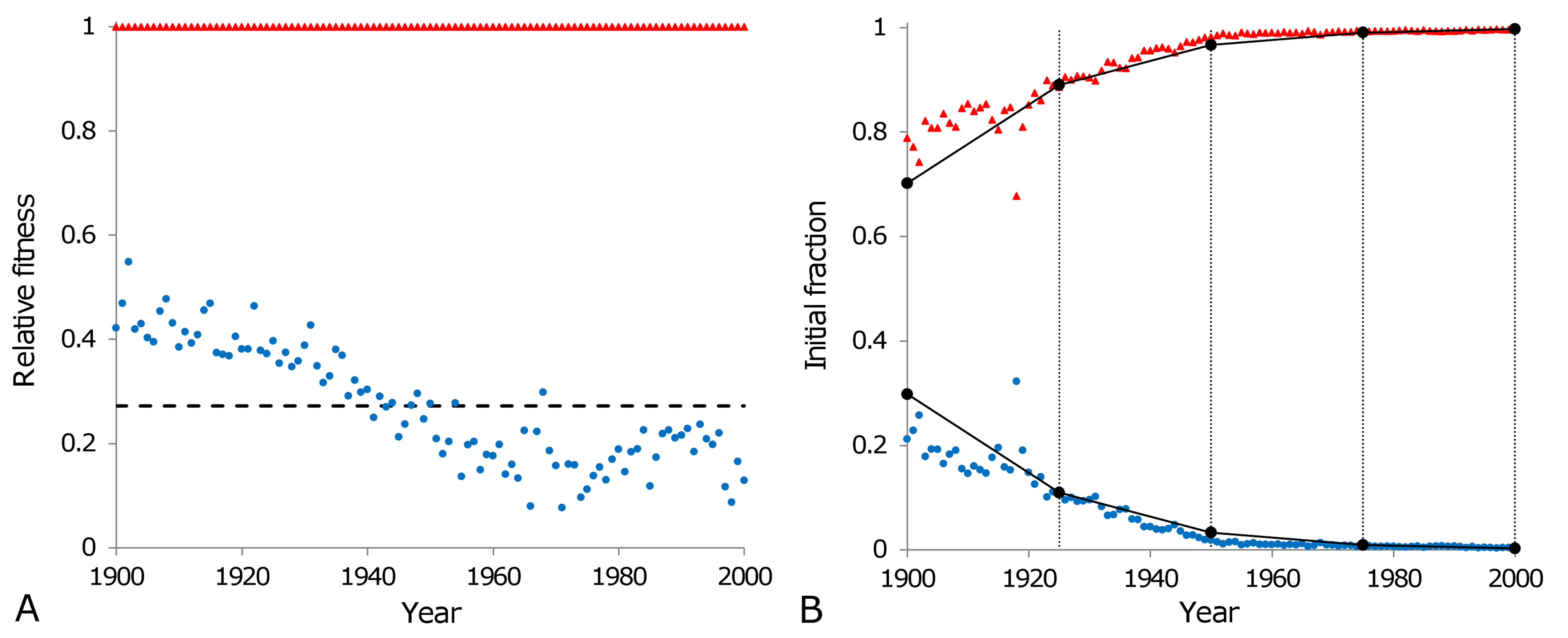 The relative fitnesses for two subpopulations are calculated for each year over the 20th century and shown in panel (A). The average ratio (0.27) of two fitnesses is used to calculate the changes in genotype frequencies due to natural (mortality) selection as shown in panel (B) over four generations (each lasting 25 calendar years).
Future work I: Mechanistic model for mortality dynamics
Future work II: Evolution of mortality in virtual population
A virtual population model: 
We consider a number of entities representing living organisms. 
Each organism is characterised by its age and genotype, particularly, we consider the population of diploids with subpopulations determined by genetic differences. 
Every time step the organisms in the modelled population get older and, with some probability (depending on their genotype), die. 
All organisms, reaching the reproductive period, mate and leave an offspring with some probability. 
The offspring carries a specific genotype related to its parents’ genotypes. 
Run simulations for a number of successive generations and analyse the evolution of mortality dynamics in the population.
People contributed to this research
Dr Demetris Avraam (past PhD student) 
Dr Joao Pedro Magalhaes, Institute of Ageing and Chronic Disease, Liverpool University
Dr Severine Gaille, the University of Lausanne (Switzerland) 
Dr Olga Vasieva (Ingenet, Liverpool)
Mr Dyfan Jones (project student)

Was never funded…